Metropolitan Council
Environmental Services
Environmental Compliance
Metropolitan Council Environment Committee
May 10, 2011
Mary Gail Scott, Manager
Environmental Compliance
Keith Buttleman, Assistant General Manager
Environmental Quality Assurance
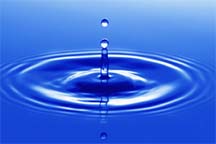 A Clean Water Agency
Foundation
Commitment to quality
Public expectations
Legal requirements
[Speaker Notes: We all have an abiding Commitment to Quality in what we do
	--You’ve heard (probably several times) that we now have 51 months of perfect effluent compliance at  all of our plants.  And, some have records that extend 19 and 20 years.
	--Obviously, we take pride in our work, and
	--All elements of our operations take their responsibilities seriously.
We know that the public expects good performance
	--Minnesotans value their rivers, lakes and streams
	--Polls regularly show that clean water, and the MC’s role in protecting it, is highly regarded by  residents of the Metro area
	--And, top performance is one of the main reasons the myriad of local wastewater systems were consolidated into a regional system in the first place.  In other words, clean water is what we do.

And, while these all give us general direction and motivation, Legal Requirements provide the specifics…

Mary Gail Scott is our Environmental Compliance manager.  She is going to go over some of these specific requirements and summarize what we do to ensure we remain in compliance.  She will also briefly discuss some issues we see on the horizon.  Members of her small staff are here this afternoon as well.

INTRO	Julianne Rantala specializes in water compliance
	Glenn Geifer specializes in air matters
	Mike Nevala covers a wide variety of other requirements such as hazardous materials, storage tanks, well and dewatering compliance,…
Mary Gail]
Legal Requirements
Federal and State laws and regulations
Permits
Other programs
[Speaker Notes: Federal and state laws and regulations include
	--Clean Water Act and Air Pollution Control Act
	--EPA administers these federal laws.  In MN these are delegated to the MPCA for operation and enforcement

Permits for treated wastewater effluent discharges to the rivers are issued by PCA for 5-year periods for each of our plants. We monitor wastewater effluent for organic material that will deplete oxygen in the stream, called BOD (biochemical oxygen demand), solids particles that can cover the bottom of the stream and disrupt aquatic life habitat, called TSS (total suspended solids), Phosphorus and nitrogen (which are nutrients that can lead to deoxygenation of the stream or may be toxic to aquatic life in their own right) and metals which may cause aquatic toxicity, among other parameters.

Air permits for incinerator emissions are issued for Metro and Seneca.  All these permits contain the specific conditions necessary for compliance.  Examples include periodically testing the quality of the emissions from the incinerator stacks for particulates (solids) and metals, among other parameters..

Other programs contain additional compliance requirements.  A few examples include contingency planning for managing hazardous materials in case of emergency; managing stormwater runoff quality from our facilities and construction sites; and proper application rates of biosolids (treated sludge) on agricultural land.]
How Compliance Happens
Requires involvement by everyone
Role of Environmental Compliance section
Track regulations
Negotiate permit terms
Ensure understanding
Consult on issues
[Speaker Notes: Compliance requires participation at all levels of MCES, not just my section.  For instance, 
Plant operations staff monitor their processes very closely to ensure they operate in as close to optimum conditions as possible and to meet permit limits. MCES facilities discharge effluent that is well below allowable discharge limits.
MCES laboratory staff work closely with facilities to provide rapid sample analyses, seven days a week, to give them an ongoing, real-time picture of how things are going in the process streams and to provide compliance data for agency reporting.
And, my staff stand ready to assist whenever needed.
Here are some of the ways my section works to ensure that MCES remains in compliance:
We track regulations during the development stage and often comment to MPCA or EPA on how to make their regulations workable and effective.
We work directly with MPCA staff to negotiate permit conditions.
And, once a permit is set, we work continuously to ensure that MCES plant operations staff understand what conditions must be met and how to achieve them
And, just as important, before all of this, we work closely with our technical services group to ensure that projects are designed and initiated to anticipate future permit conditions where plant improvements may be needed to do so.  My section is also available to address any issues that come up in the operating functions, whether it is interpretation of permit requirements or developing record-keeping logs.]
Demonstrate Compliance
Collect and analyze water samples
Monitor air emissions
Other required reports
Internal audits
Public concerns
How Are We Doing?
97-99% removal of Biochemical Oxygen Demand (BOD)
97-99% removal of Total Suspended Solids (TSS)
Regularly do better than permit requirements
Metro’s incinerator efficiency among best in US
[Speaker Notes: You have seen the steps MCES and my staff take to ensure compliance, so how are we doing?  I am proud to say that our treatment plants are performing very well.

MCES facilities remove rates of 97-99% for Biochemical Oxygen Demand (BOD) and Total Suspended Solids (TSS) routinely, far exceeding permit requirement of 85%.

In addition, total Phosphorus in the Metro discharge is limited to 1 mg/L and MCES is regularly achieving 0.3-0.4 mg/L, achieving results that are 60-70% better than the allowable concentration.

Metro’s incinerators were used by USEPA to help determine the limits recently set in the rules, putting Metro’s incinerator performance among the top 12% of sewage sludge incinerators in the nation.  

Seneca’s incinerators, which are older, may not meet the newly-developed standards and so may require upgrading or replacing.]
How Are We Doing?
All facilities:  Perfect compliance with effluent limitations for 51 months
Individual plants:
	Hastings	20 years
	St. Croix Valley	19 years
	Seneca	10 years
	Blue Lake	5 years
	Eagles Point	5 years
	Empire	4+ years
	Metro	4+ years
[Speaker Notes: MCES treatment plants are performing well enough to gain the attention of and consistently earn awards from organizations.

The National Association of Clean Water Agencies (NACWA), our trade association, and  Minnesota Pollution Control Agency regularly recognize MCES’ operational excellence through awards for our facilities.]
Permit Reissuance Issues
Phosphorus
PFOS
Nitrogen
Overflows in remaining combined local sewers
Seneca air emissions
[Speaker Notes: MCES is facing new or more stringent, or restrictive, limits in upcoming permit renewals.  These are a few of those we know are coming and which may cause significant upgrades at the treatment plants, costing significant sums of money.  

 We will negotiate with PCA to manage the costs and impacts of the new or more stringent limits.  We will keep you informed of the revised permit limits as we learn about them and assess the impacts.
__________________________________________________________________________

Phosphorus is the subject of both 2011 Water Quality Stds development and the Lake Pepin Total Maximum Daily Limit (TMDL).  The most recent communication from PCA is 251 metric tons of Phosphorus for Metro, which is equivalent to about 0.6 mg/L at current flows, and 0.48 mg/L at design flow.

As you heard before, PFOS is planned by PCA to be included in Metro and EP reissued permits at 10 ng/L, which is very low.  MCES believes this number to be erroneously determined and erroneously applied to our facilities.

2011 Water Quality Stds will add a limit for NO3 (already have limit for NH3).  Our plants will have to remove N to meet this limit.

Current permit includes allowable overflow points; PCA plans to remove.  Then, if we have an overflow, PCAS will have the option of taking enforcement action or recognizing that extraordinary circumstances caused the overflow.

New SSI limits may not be able to be met by Seneca’s incinerator, which may need upgrading or replacement.]
Future Issues
Contaminants of emerging concern
Endocrine disruptors
Personal care products
Pharmaceuticals
[Speaker Notes: Contaminants of Emerging Concern are a class of compounds that have impacts on aquatic life.  The concern for wastewater treatment plants is that we receive the compounds from customers (domestic and industrial), and often they are not able to be broken down by biological treatment.  In some instances, biological treatment creates compounds that also exhibit aquatic impacts.  Scientists are studying the aquatic impacts of this class of compounds, which have sub-classes which are described below.
 
There are many potential endocrine disruptors.  Generally, they cause feminization of fish where they are present.  Nonyl phenol will be the first endocrine disruptor to be regulated (both in Minnesota and the US), with its inclusion in the 2011 Water Quality Stds development effort.  MCES is evaluating the potential impact on our treatment facilities and discharge limits.

Personal care products such as shampoos, soaps, detergents, conditioners, lotions are introduced to MCES facilities from homes and commercial institutions through the wastewater system.

Pharmaceuticals are flushed down the drain or pass through the digestive system and end up at the treatment plant.

The current research may bring more of these compounds into the regulated arena and impact wastewater treatment processes.  These impacts will likely require innovative treatment approaches which may be potentially costly.

We are actively involved in this emerging field and will track progress to let you know of potential issues and impacts on MCES.]
Future Issues
Total Maximum Daily Loads (TMDLs)
Point v. Nonpoint
Phosphorus
Solids (TSS)
Others
[Speaker Notes: MCES treatment plant discharges are included when PCA  evaluates “impairments” of Minnesota waters.  The evaluation process used by PCA is called Total Maximum Daily Allocation, where PCA determines the quantity of a specific pollutant a stream can handle.  It is a process defined in regulations and includes point source (ends of pipes for industry and municipalities), nonpoint source (overland flow – agriculture, stormwater runoff) as well as allocations for growth and a margin of safety.  Some of the bigger issues with potential impacts to MCES plants include:

Point –vs – nonpoint source contributors.  Point sources can be permitted to ensure they address their contribution to the impairment.  Nonpoint source “fixes” are generally voluntary and so relying on nonpoint source contributions to be adequately addressed is less certain.

Cause or contribute determination – where PCA determines which point sources and nonpoint sources bear significant responsibility for the impairment, and so should be required to address their contribution.  In the case of PFOS, MCES believes that the PCA determination that our treatment plants cause or contribute to the water impairment is flawed, and we cannot address the impairment through improved treatment practices.

Lake Pepin Phosphorus Total Maximum Daily Loading is pending.  MCES is concerned that PCA is using outdated information, which is causing them to overestimate our contribution to the impairment; thus our permit may reflect too-stringent limits.

The Lake Pepin Total Maximum Daily Loading for Total Suspended Solids is drafted, but won’t likely affect MCES plants.

MCES anticipates there will be a  Total Maximum Daily Loading for PFOS for the Mississippi River Pool 2.  There are likely to be others; impacts unknown at this time.]
Summary
Foundation
Legal Requirements
Internal Systems
Current Performance
Challenges
[Speaker Notes: You’ve heard that environmental compliance in MCES is based on a firm foundation of ethical, institutional and professional commitment to quality;                 …“we take compliance seriously”
Legal Requirements provide the details.  We maintain a clear understanding of what is expected of us.  
And, we maintain organizational systems  to ensure compliance.  Detailed tracking and reporting of performance rests with the Environmental Compliance group; but actual, ongoing compliance comes from attention and dedication at all levels of the organization.
You’ve also heard that our compliance record is good.  In fact, our treatment performance consistently exceeds what is expected of us.  And, we intend to continue to maintain and build on that record.
But, we know there are challenges ahead.  As federal and state standards ask us to do more, we will face difficult and ever more expensive requirements.  We have always done our share—and more – but we also stand ready to challenge requirements that do not make sense.  
We will schedule future briefings on specific compliance-related topics as they arise.  And, as always, we will answer any questions you may have now, or whenever you wish to contact us]